Государственное бюджетное учреждение дополнительного профессионального педагогического образования центр повышения квалификации специалистов «Информационно-методический центр» Колпинского района Санкт-Петербурга
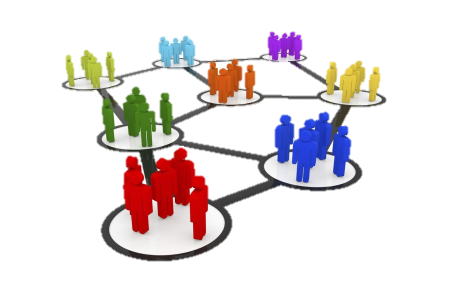 ПРИНЯТО 
педагогическим советом 
директор 
ИМЦ Колпинского района
Санкт-Петербурга
С.И. Андреевская
ДОПОЛНИТЕЛЬНАЯ ПРОФЕССИОНАЛЬНАЯ ПРОГРАММА ПОВЫШЕНИЯ КВАЛИФИКАЦИИ
«СЕТЕВОЕ ВЗАИМОДЕЙСТВИЕ И СОЦИАЛЬНОЕ ПАРТНЕРСТВО 
В РЕАЛИЗАЦИИ ПРОГРАММ ШКОЛЬНОГО ПОЗНАВАТЕЛЬНОГО ТУРИЗМА»
(72 часа)
Санкт-Петербург
2022
Лескова  Галина Андреевна, 
действ. член Национальной и Международной Академий туризма, эксперт правительства Ленинградской области по развитию детского туризма, методист ресурсного центра по развитию школьного познавательного туризма Санкт-Петербурга, профессор кафедрыпроектного управления в сфере культуры СПбГИК
Цель и содержание
Цель программы:
разработка технологий интеграции школьных познавательных маршрутов в образовательные программы учреждений общего образования (в контексте исполнения поручений Президента РФ);
корреляция туристско-экскурсионной деятельности с другими направленностями дополнительного образования детей; 
формирование профессиональных компетенций и мотивационной готовности педагогов к обновлению практик воспитания и образования с помощью технологий школьных познавательных туров и экскурсий
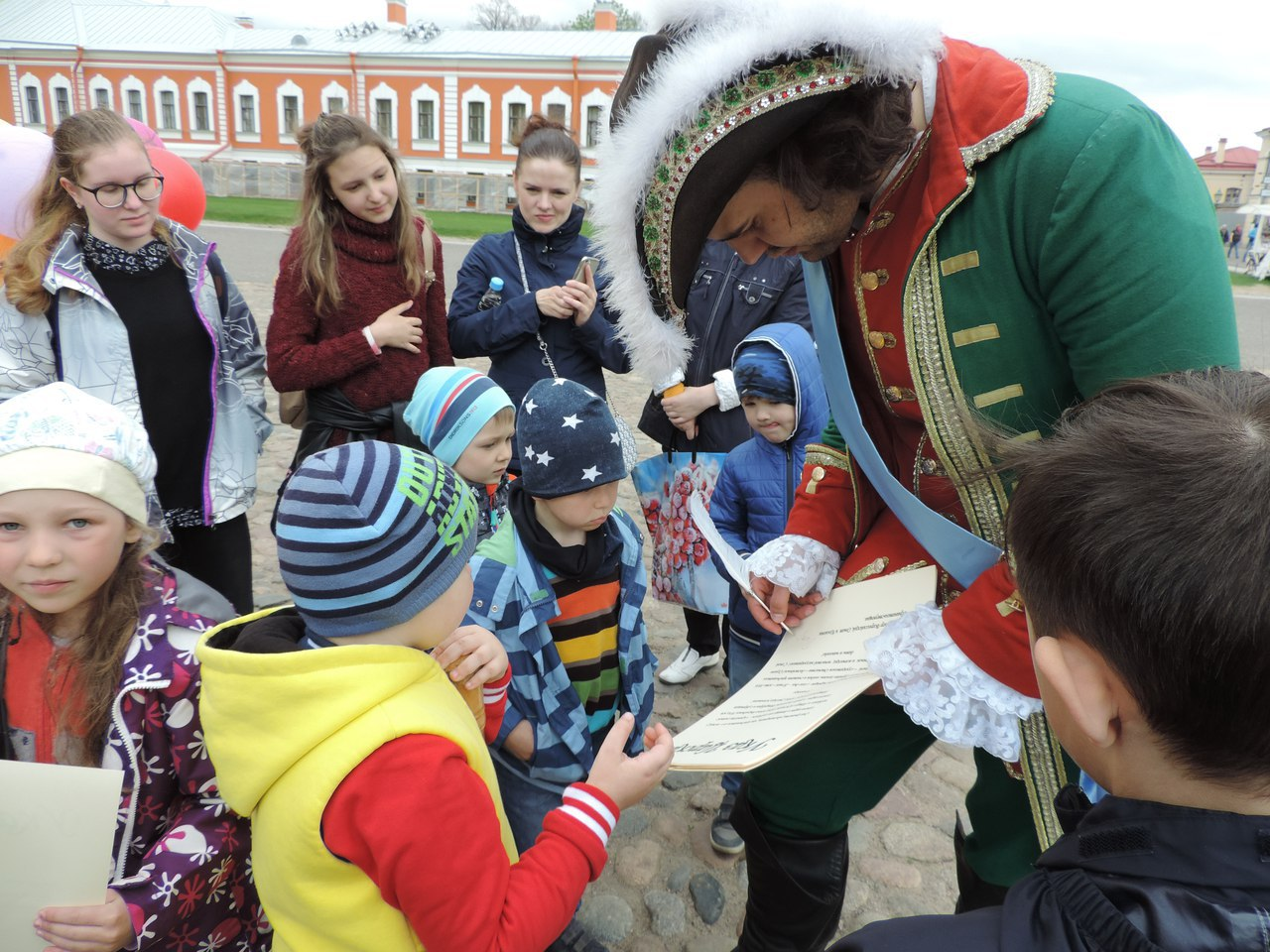 В рамках программы повышения квалификации слушатели смогут овладеть
 знаниями:
 о сетевом взаимодействии и социальном партнерстве;
теоретических и нормативно-правовых основах проектирования и организации школьного познавательного туризма;
основах проектирования природоориентированных школьных познавательных туров в системе дополнительного образования;
основах проектирования культурно-исторических школьных познавательных туров;
технологиях разработки экскурсионных программ школьного познавательного туризма;
и реальными умениями организации школьного познавательного туризма в городской среде и осуществления экскурсионной деятельности в процессе реализации программ школьных познавательных туров
Результаты
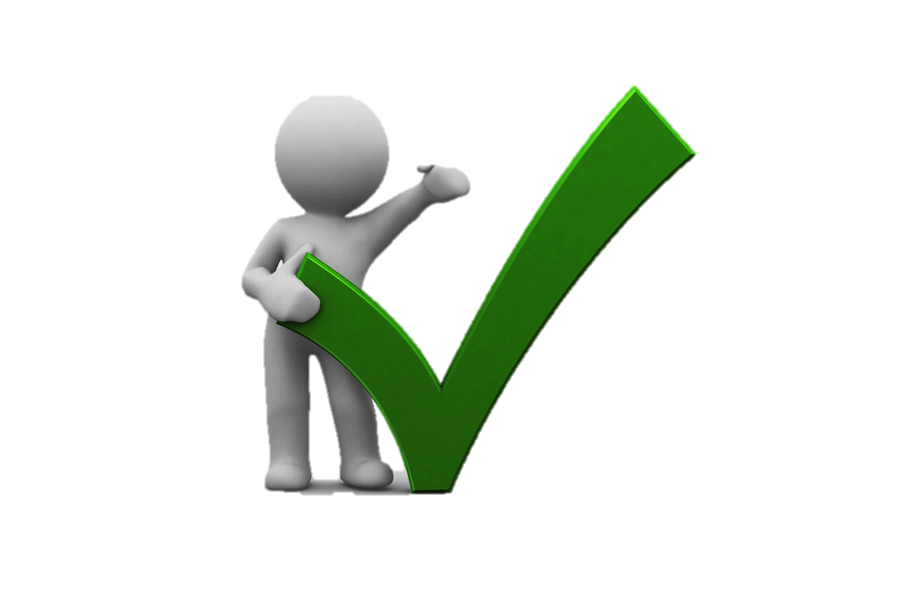 Обучение обеспечит условия для повышения уровня профессиональной компетентности различных категорий педагогов и сотрудников системы общего и дополнительного образования
В результате обучения педагоги, освоившие основное содержание курса, смогут: 
разрабатывать сетевые ДОП по познавательному туризму;
разрабатывать и проектировать познавательные маршруты школьников в системе общего и дополнительного образования;
создавать УМК познавательных маршрутов;
интегрировать познавательные маршруты в образовательные программы школ;
создавать и поддерживать отношения сотрудничества, благоприятный психологический климат коллектива
Модуль 1. Сетевое взаимодействие и социальное партнерство в системе доп. образования
Модуль 2. Нормативно-правовые основы проектирования школьного познавательного туризма
Модуль 3. Основы проектирования природоориентированных школьных туров 
Модуль 4. Основы проектирования культурно- исторических школьных познавательных туров 
Модуль 5. Технология разработки экскурсионных программ познавательного туризма 
Вариативная часть (2 модуля)
Модуль 1. Организация школьного познавательного туризма в городской среде 
Модуль 2. Особенности экскурсионной деятельности в процессе реализации школьных туров
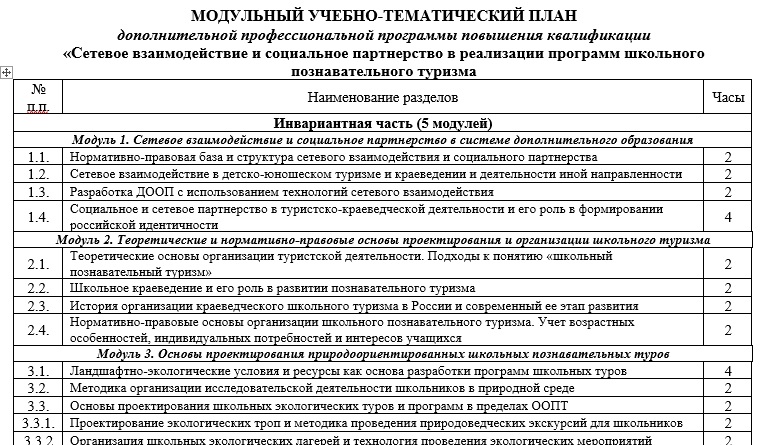 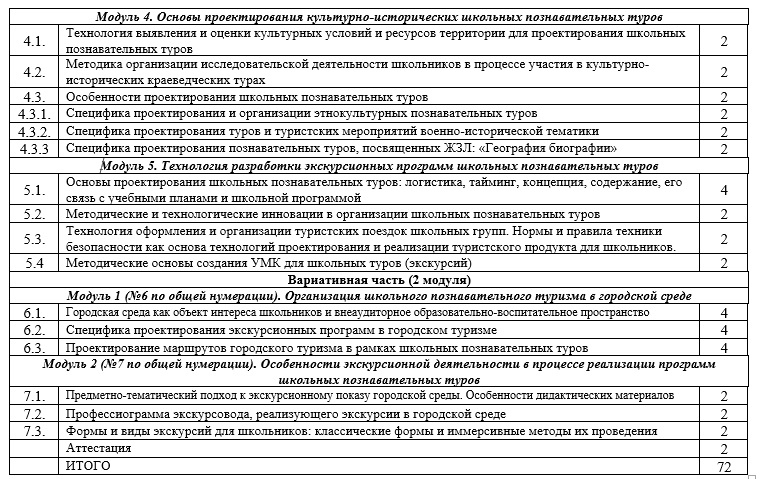 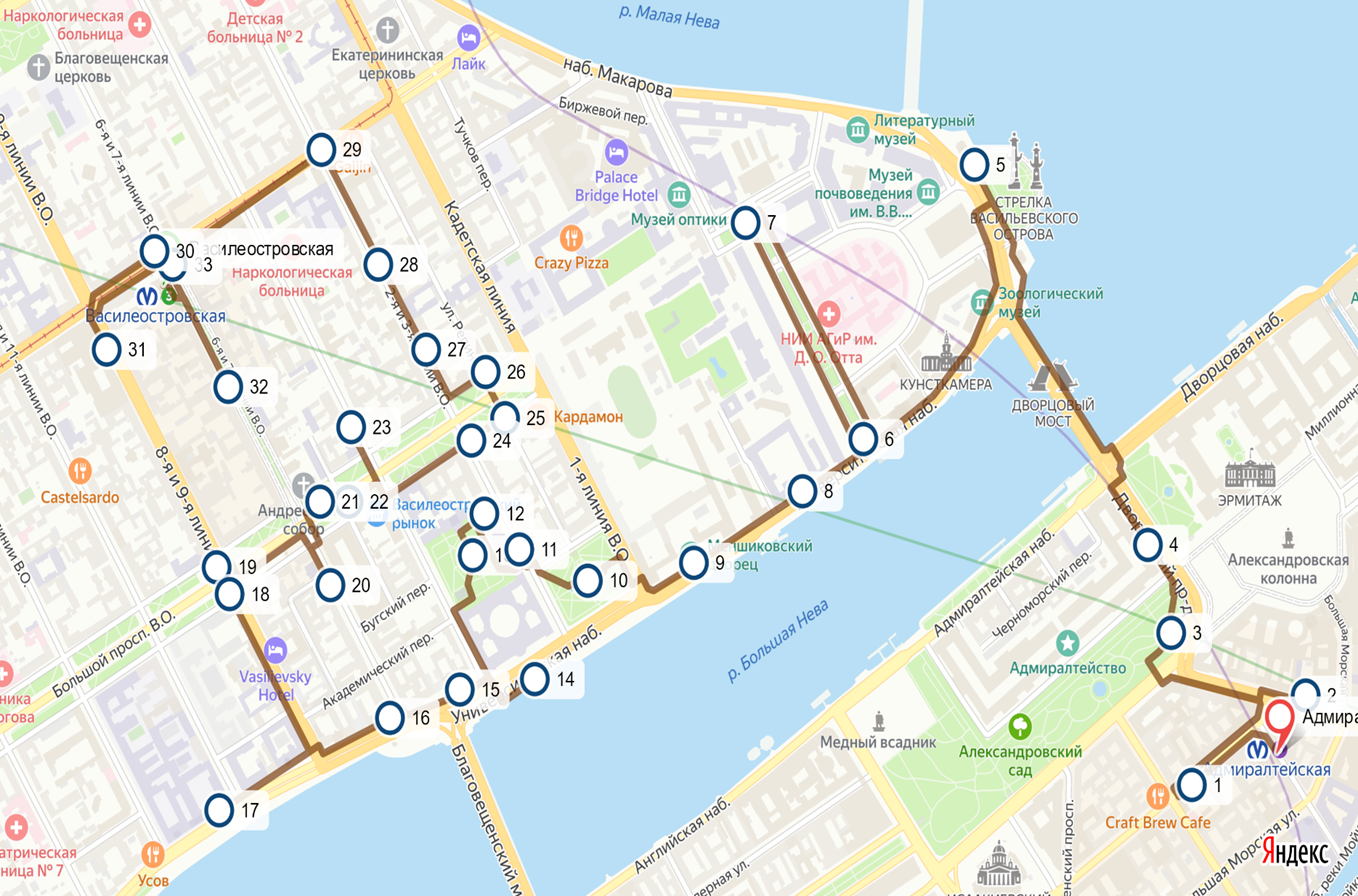 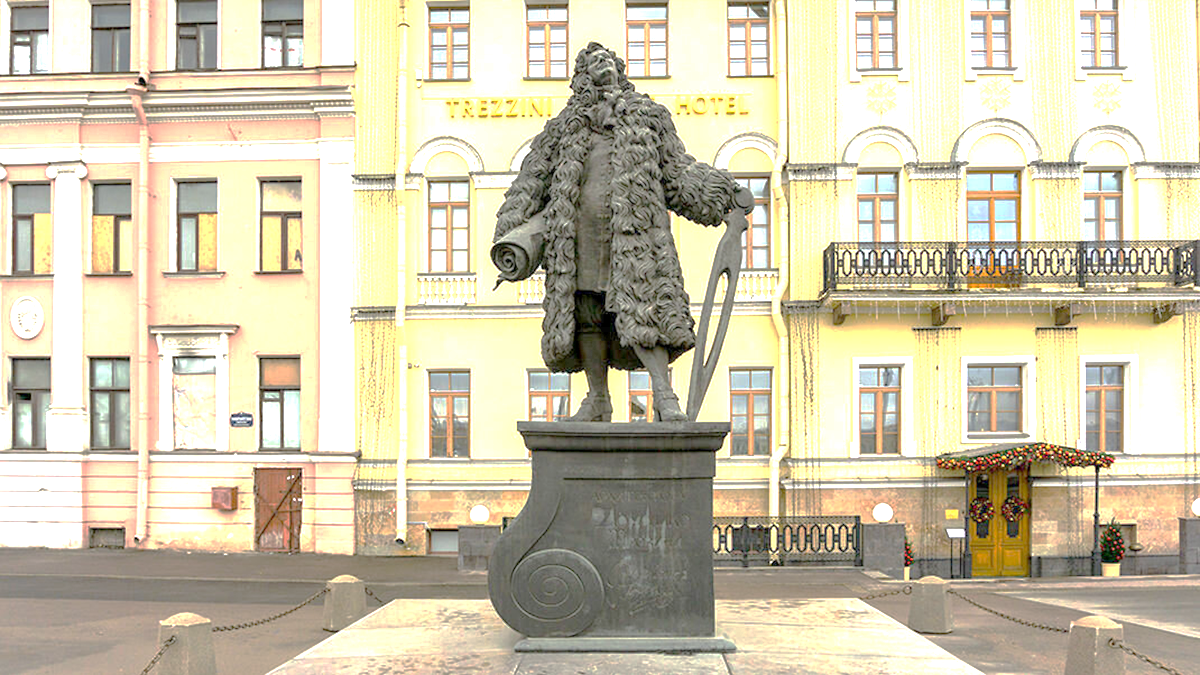 ●    Станция метро «Адмиралтейская»1 – Дом Пиковой дамы2 – «При артобстреле эта сторона улицы 
 наиболее опасна». Невский пр., 143 – Памятник В.А. Жуковскому4 – здание Адмиралтейства5 – Стрелка Васильевского острова6 – Памятник М.В. Ломоносову7 – Памятник А.Д. Сахарову8 – Комплекс зданий СПбГУ9 – Меншиковский дворец10 – Румянцевский сад11 – Мозаичная мастерская Академии художеств12 – Памятник П.К. Клодту13 – Академический сад14 – Сфинксы Гранитной пристани15 – Дом зодчего Доменико Трезини16 – «Дом академиков»17 – здание Кадетского корпуса18 – Типография издательства «Наука»19 – Институт высокомолекулярных соединений20 – Аптека А.В. Пеля21 – Собор святого Андрея Первозванного22 – Андреевский рынок23 – Женская гимназия Э.П. Шаффе24 – «Дом Тани Савичевой»25 – Улица Репина26 – Евангелическо–лютеранская церковь
 святой Екатерины27 – Дома №17 и 19 на 2-й линии28 – Доходный дом Л.Н. Бенуа29 – Евангелическо-лютеранский собор св. Михаила
 Церкви Ингрии30 – Начальное народное училище31 – Табачная фабрика «Лаферм»32 – Памятник бомбардиру Василию Корчмину33 – жанровая композиция «Конка»●    Станция метро «Василеостровская»
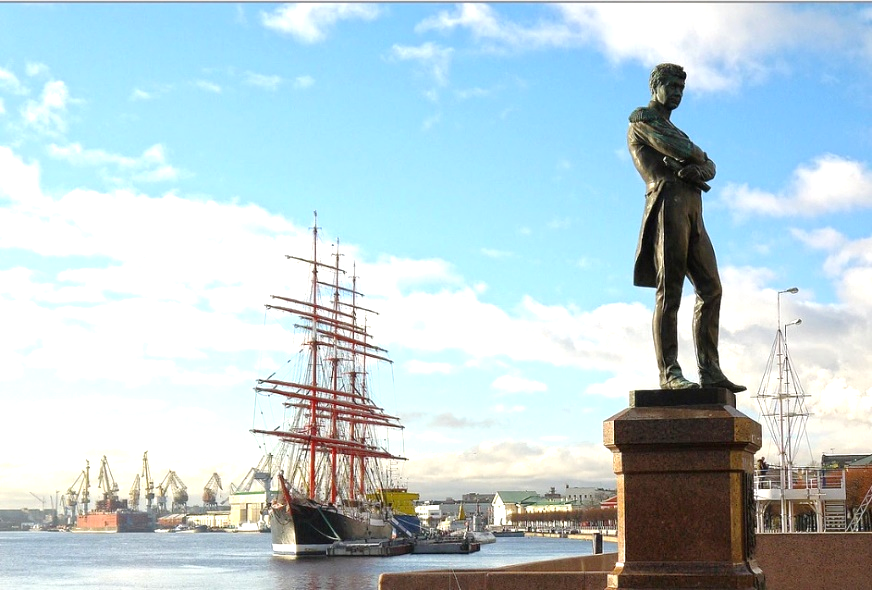 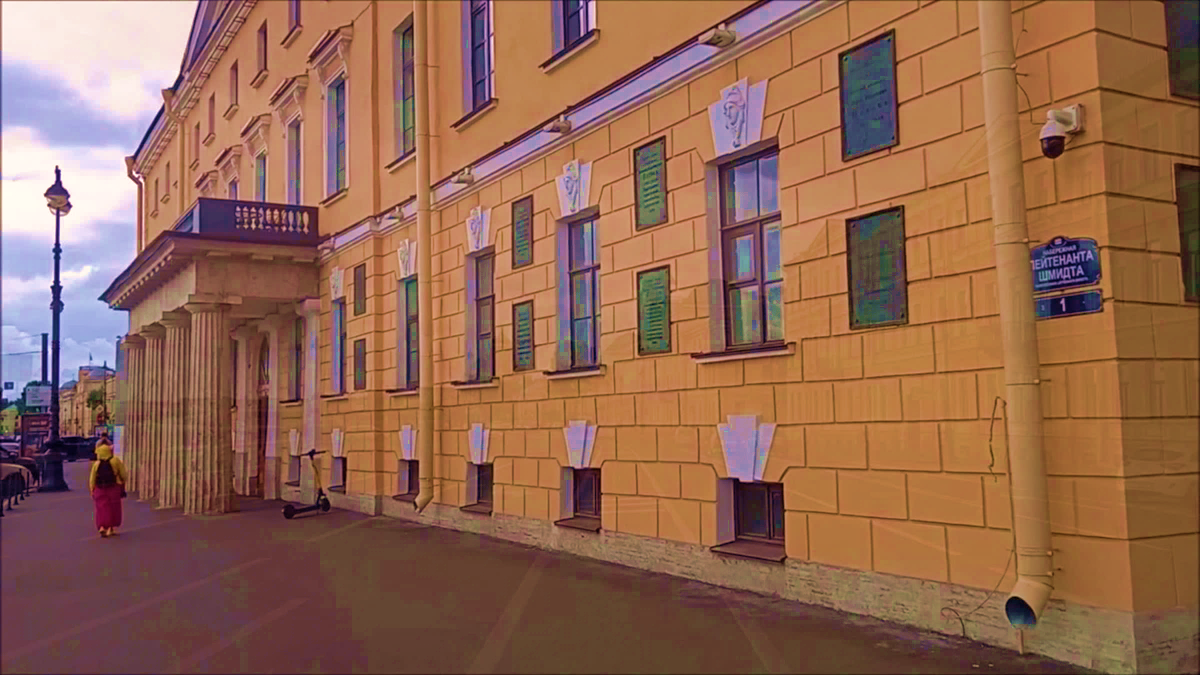 Пешеходный познавательный маршрут «Смарт-сити на Неве» как пример туристского продукта(обоснование выбора маршрута)для учащихся 8-9-х классов городская пешеходная обзорно-тематическая экскурсия. 	Место проведения: территории Адмиралтейского  и Василеостровского районов Санкт-Петербурга
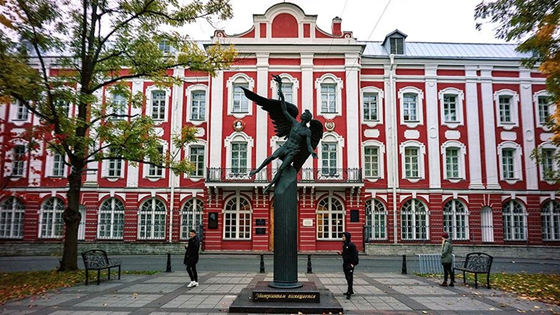 КАРТА-СХЕМА ЭКСКУРСИОННОГО МАРШРУТА. Отрезки маршрута в режиме коллективного поиска
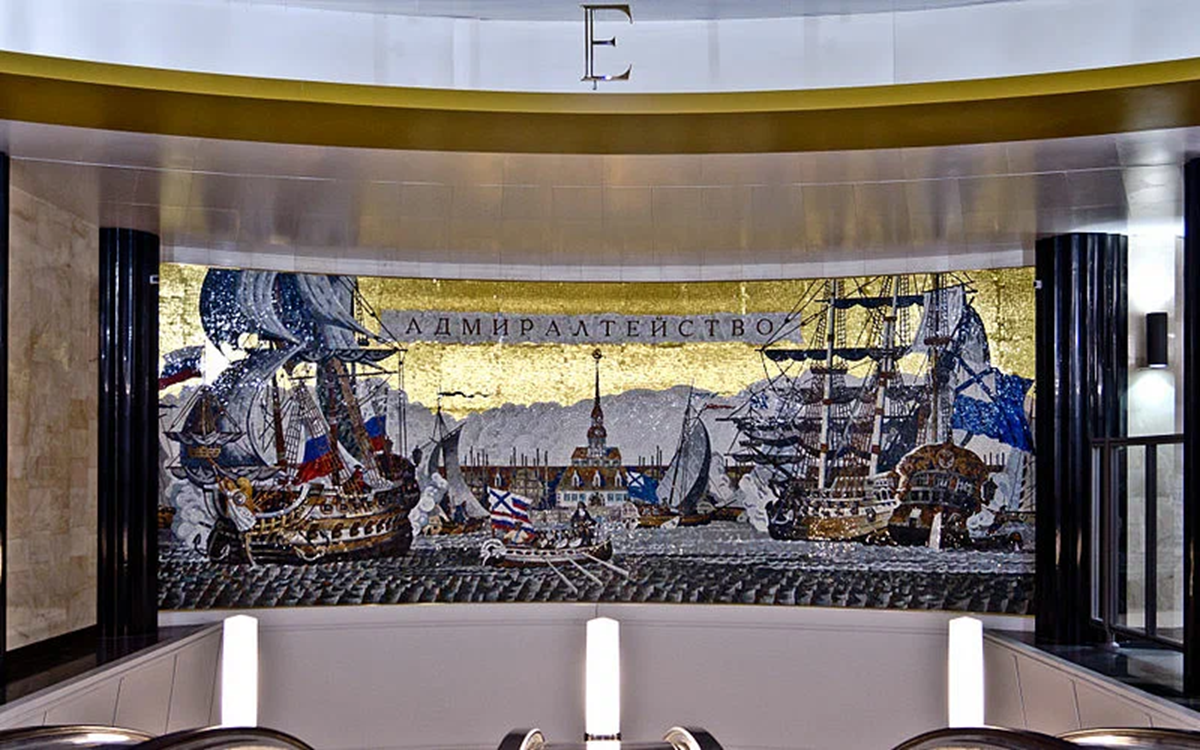 Задача отбора для показа объектов, относящихся к разным видам социально-культурной и научно-практической сфер (средовой подход)
Задачи реализации экскурсии, привлекательной своими кодовыми,  ключевыми названиями экскурсионных  тем, вызывающими интерес :
 «Город гениев» - 9 нобелевских лауреатов; 
«Вся мировая литература на берегах Невы»; 
«От истории умных школ к умной истории государства Российского»;
 «Умный и веселый фольклор матмеха» (юмор – инверсия разума); 
«Открываем вместе тайны умной реки»; 
«Умная буква дельта Δ : от дельты Нила к дельте Невы»; 
«От вида земли зависит образ жизни и даже характер народа»; и др. 
развитие основ научного мышления через систематизацию знаний 
самоидентификация обучающегося как субъекта цивилизационного развития всей страны и Санкт-Петербурга в частности;
развитие познавательных интересов и творческих способностей в процессе приобретения новых знаний и опыта; 
овладение комплексом компетенций, имеющим значение для формирования у подростка профориентационных перспектив.
ОБЪЕМ: Предэкскурсионный этап – 4 часа
Длительность экскурсии 4 часа. Постэкскурсионный этап – 4 часа
Главное кредо этой экскурсии: формирование российской гражданской идентичности – многогранной системы взглядов, убеждений и чувств подростков, связаных с любовью к Родине, уважением к своему народу, готовности к их защите и самопожертвованию во имя их процветания, преданностью и служением им в различных сферах общественно-полезной деятельности.
ЦЕЛЬ экскурсии «Смарт-сити на Неве»: формирование 
у учащихся чувства горожанина (гражданина), осознающего глобальный уровень культурно-исторического наследия родного города (роль названия)
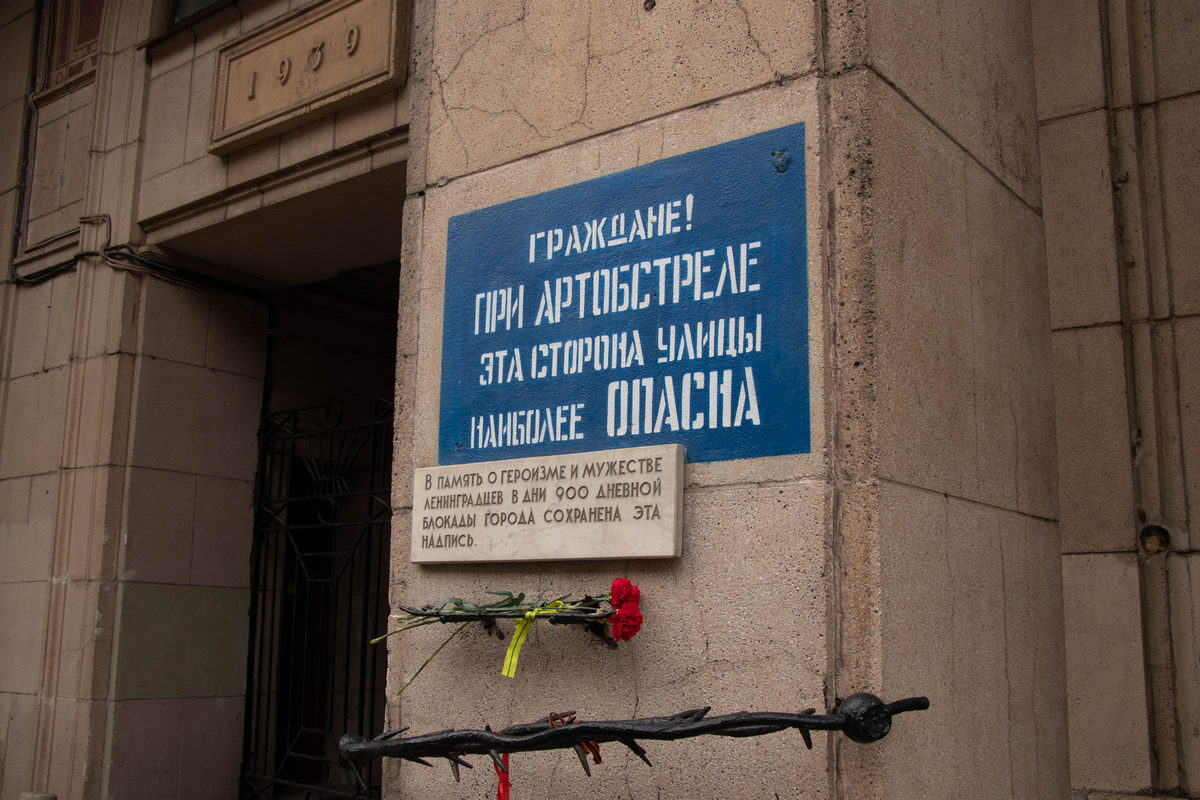 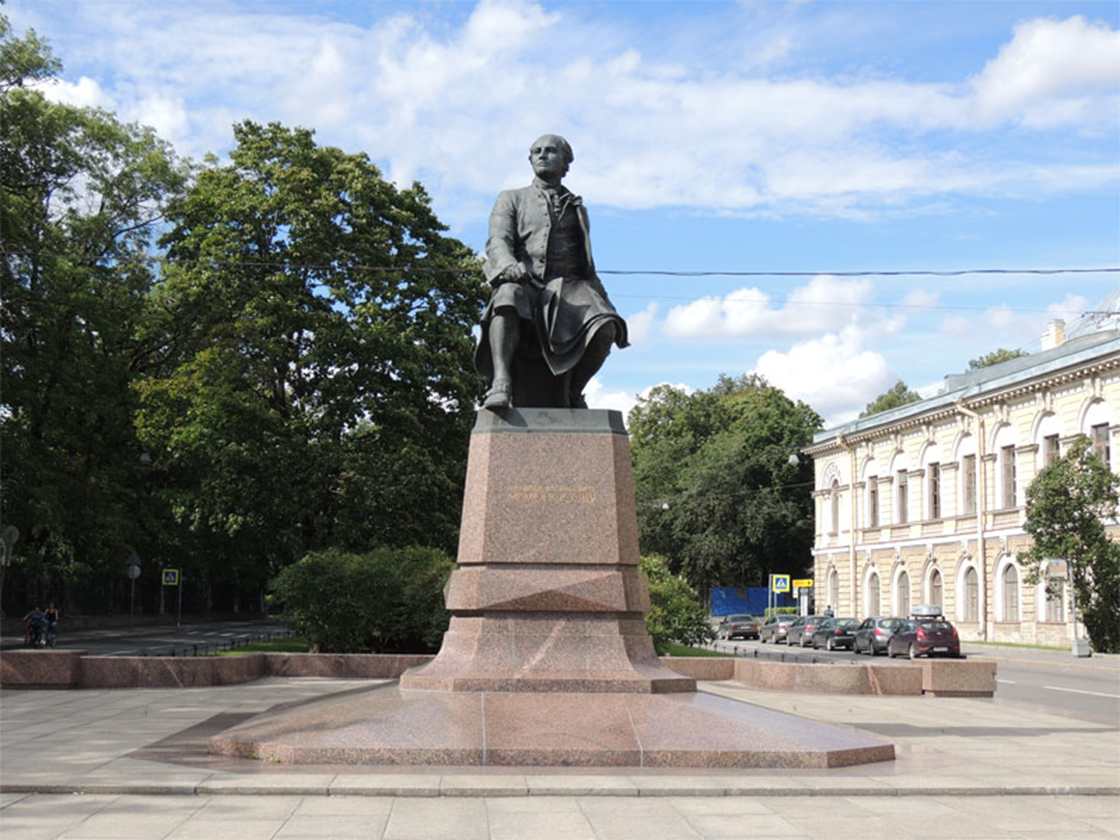 В ходе четырехчасовой  пешеходной  экскурсии-прогулки школьники не только познакомятся с одним из красивейших  и умнейших городов  на свете:
увидят его уникальные природные ландшафты,
 увидят самые ценные памятники культурного наследия, 
узнают много нового и полезного для себя:
узнают, что такое smart-city – умный город
 и какой смысл 
вкладывают в это понятие жители глобальных городов;
старшеклассники :
повысят  свой IQ – коэффициент своего интеллекта;
сформируют систему представлений о харде и софте города – его материальной и социальной среде, о людях, живущих в smart-city и бережно сохраняющих его умные традиции, заложенные основателем города на Неве – Петром Великим;
сформируют новые компетенции  в разных областях знаний 
получат удовольствие от общения с умным городом! !
ПРЕДПОЛАГАЕМЫЙ РЕЗУЛЬТАТ…Что может собственных ПлатоновИ быстрых разумом НевтоновРоссийская земля рождать !
Спасибо за внимание!